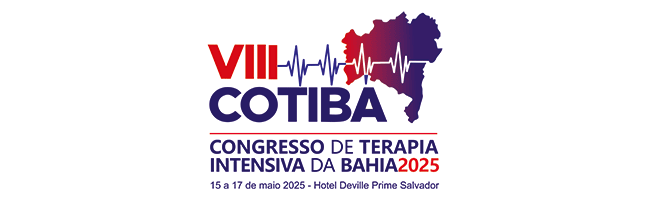 Inserir a logomarca da instituição do trabalho
Título do trabalho
NOME DOS AUTORES1 
1Instituições de vínculo.
PE -
INTRODUÇÃO
X  xxxxx xxx xxxxxx  xxxxxxxxxxx xxxxxxxxx xxxxx xxx xxxxxx  xxxxxxxxxxx xxxxxxxxx xxxxx xxx xxxxxx  xxxxxxxxxxx xxxxxxxxx xxxxx xxx xxxxxx  xxxxxxxxxxx xxxxxxxxx xxxxx xxx xxxxxx  xxxxxxxxxxx xxxxxxxxx xxxxx xxx xxxxxx  xxxxxxxxxxx xxxxxxxxx xxxxx xxx xxxxxx  xxxxxxxxxxx xxxxxxxxx xxxxx xxx xxxxxx  xxxxxxxxxxx xxxxxxxxx xxxxx xxx xxxxxx  xxxxxxxxxxx xxxxxxxxx xxxxx xxx xxxxxx  xxxxxxxxxxx xxxxxxxxx xxxxx xxx xxxxxx  xxxxxxxxxxx xxxxxxxxx xxxxx xxx xxxxxx  xxxxxxxxxxx xxxxxxxxx.
X  xxxxx xxx xxxxxx  xxxxxxxxxxx xxxxxxxxx xxxxx xxx xxxxxx  xxxxxxxxxxx xxxxxxxxx xxxxx xxx xxxxxx  xxxxxxxxxxx xxxxxxxxx xxxxx xxx xxxxxx  xxxxxxxxxxx xxxxxxxxx xxxxx xxx xxxxxx  xxxxxxxxxxx xxxxxxxxx xxxxx xxx xxxxxx  xxxxxxxxx.
DISCUSSÃO
X  xxxxx xxx xxxxxx  xxxxxxxxxxx xxxxxxxxx xxxxx xxx xxxxxx  xxxxxxxxxxx xxxxxxxxx xxxxx xxx xxxxxx  xxxxxxxxxxx xxxxxxxxx xxxxx xxx xxxxxx  xxxxxxxxxxx xxxxxxxxx xxxxx xxx xxxxxx  xxxxxxxxxxx xxxxxxxxx xxxxx xxx xxxxxx  xxxxxxxxxxx xxxxxxxxx xxxxx xxx xxxxxx  xxxxxxxxxxx xxxxxxxxx xxxxx xxx xxxxxx  xxxxxxxxxxx xxxxxxxxx xxxxx xxx xxxxxx  xxxxxxxxxxx xxxxxxxxx xxxxx xxx xxxxxx  xxxxxxxxxxx xxxxxxxxx xxxxx xxx xxxxxx  xxxxxxxxxxx xxxxxxxxx xxxxx xxx.
OBJETIVO
X  xxxxx xxx xxxxxx  xxxxxxxxxxx xxxxxxxxx xxxxx xxx xxxxxx  xxxxxxxxxxx xxxxxxxxx xxxxx xxx xxxxxx  xxxxxxxxxxx xxxxxxxxx xxxxx xxx xxxxxx  xxxxxxxxxxx xxxxxxxxx xxxxx xxx xxxxxx  xxxxxxxxxxx xxxxxxxxx.
CONCLUSÃO
MÉTODOS
X  xxxxx xxx xxxxxx  xxxxxxxxxxx xxxxxxxxx xxxxx xxx xxxxxx  xxxxxxxxxxx xxxxxxxxx xxxxx xxx xxxxxx  xxxxxxxxxxx xxxxxxxxx xxxxx xxx xxxxxx  xxxxxxxxxxx xxxxxxxxx xxxxx xxx xxxxxx  xxxxxxxxxxx xxxxxxxxx xxxxx xxx xxxxxx  xxxxxxxxxxx xxxxxxxxx xxxxx xxx xxxxxx  xxxxxxxxxxx xxxxxxxxx xxxxx xxx xxxxxx xxxxxx  xxxxxxxxxxx xxxxxxxxx xxxxx xxx xxxxxx  xxxxxxxxxxx xxxxxxxxx xxxxx xxx xxxxxx  xxxxxxxxxxx xxxxxxxxx xxxxx xxx xxxxxx  xxxxxxxxxxx xxxxxxxxx xxxxx xxx .
X  xxxxx xxx xxxxxx  xxxxxxxxxxx xxxxxxxxx xxxxx xxx xxxxxx  xxxxxxxxxxx xxxxxxxxx xxxxx xxx xxxxxx  xxxxxxxxxxx xxxxxxxxx xxxxx xxx xxxxxx  xxxxxxxxxxx xxxxxxxxx xxxxx xxx xxxxxx  xxxxxxxxxxx xxxxxxxxx xxxxx xxx xxxxxx  xxxxxxxxxxx xxxxxxxxx xxxxx xxx xxxxxx  xxxxxxxxxxx xxxxxxxxx xxxxx xxx xxxxxx  xxxxxxxxxxx xxxxxxxxx xxxxx xxx xxxxxx  xxxxxxxxxxx xxxxxxxxx xxxxx xxx xxxxxx  xxxxxxxxxxx xxxxxxxxx xxxxx xxx xxxxxx  xxxxxxxxxxx xxxxxxxxx xxxxx xxx xxxxxx  xxxxxxxxxxx xxxxxxxxx.
RESULTADOS
REFERÊNCIAS
X  xxxxx xxx xxxxxx  xxxxxxxxxxx xxxxxxxxx xxxxx xxx xxxxxx  xxxxxxxxxxx xxxxxxxxx xxxxx xxx xxxxxx  xxxxxxxxxxx xxxxxxxxx xxxxx xxx xxxxxx  xxxxxxxxxxx xxxxxxxxx xxxxx xxx xxxxxx  xxxxxxxxxxx xxxxxxxxx xxxxx xxx xxxxxx  xxxxxxxxxxx xxxxxxxxx xxxxx xxx xxxxxx  xxxxxxxxxxx xxxxxxxxx xxxxx xxx xxxxxx  xxxxxxxxxxx xxxxxxxxx xxxxx xxx xxxxxx  xxxxxxxxxxx.
XXXXX, S. L. N
XXXXX, S. L. N
XXXXX, S. L. N
Gráfico 2
Gráfico 1:
E-mail:
[Speaker Notes: CALCULO DO TAMANHO AMOSTRAL??]